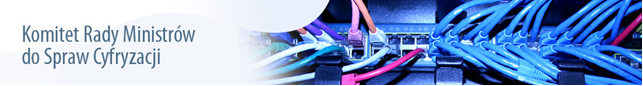 E-SZACH
Platforma Zintegrowanych Usług Elektronicznych dla zawodników, klubów, organizatorów, sędziów, nauczycieli, instruktorów, trenerów oraz kibiców. 

Wnioskodawca: Ministerstwo Sportu i Turystyki 
Beneficjent: Polski Związek Szachowy
Źródło finasowania: Działanie 2.1 „Wysoka dostępność i jakość e-usług publicznych” PO PC, konkurs nr POPC.02.01.00-IP.01-00-011/18  PROCEDURA UPROSZCZONA 
Całkowity koszt projektu: 752 145, 00 zł
Planowany okres realizacji: 2018.12.31 – 2020.12.30
1
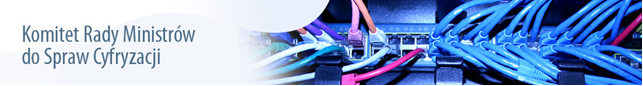 CEL PROJEKTU
Celem projektu jest stworzenie platformy zintegrowanych usług elektronicznych E-SZACH dla zawodników, klubów, organizatorów, sędziów, nauczycieli, instruktorów, trenerów oraz kibiców, za pośrednictwem której będzie można załatwić większość spraw związanych z uczestnictwem we współzawodnictwie sportowym w sporcie szachy.

Typ projektu: Tworzenie lub rozwój e-usług publicznych (A2B, A2C)
Projekt wpisuje się w Cel szczegółowy 2: Wysoka dostępność i jakość e-usług publicznych

Planowane w ramach projektu e-usługi:

1. Usługa obsługi zawodnika
2. Usługa obsługi klubu
3.Usługa obsługi turnieju szachowego
2
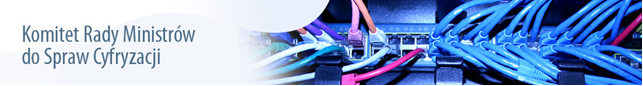 Celem projektu jest
stworzenie platformy zintegrowanych usług elektronicznych dla zawodników, klubów, organizatorów, sędziów, nauczycieli, instruktorów, trenerów oraz kibiców, za pośrednictwem której będzie można załatwić większość spraw związanych z uczestnictwem we współzawodnictwie sportowym w dyscyplinie szachy.
3
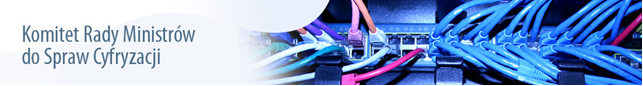 Za pomocą platformy osoby zainteresowane uprawianiem sportu Szachy

 będą mogły:
zarejestrować się w klubie, Wojewódzkim Związku Szachowym, a następnie Polskim Związku Szachowym, zapisać się do turnieju szachowego uzyskać dostęp do wyników końcowych oraz statystyk związanych ze zmianą rankingu zawodnika na podstawie osiągniętego przez niego wyniku sportowego
4
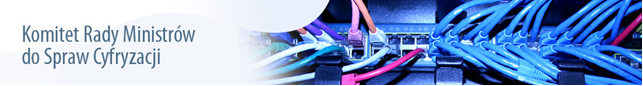 Skala działalności PZSzach
31.12.2023150.000 członków700 klubów16 Wojewódzkich Związków2.500 turniejów rocznieEdukacja przez Szachy w Szkole: 2.000 szkół, 5.000 nauczycieli200.000 dzieci
31.12.201870.000 członków400 klubów16 Wojewódzkich Związków1000 turniejów rocznieEdukacja przez Szachy w Szkole: 1.300 szkół, 2.500 nauczycieli120.000 dzieci
5
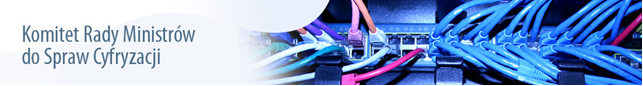 ARCHITEKTURA 
 Widok kooperacji aplikacji
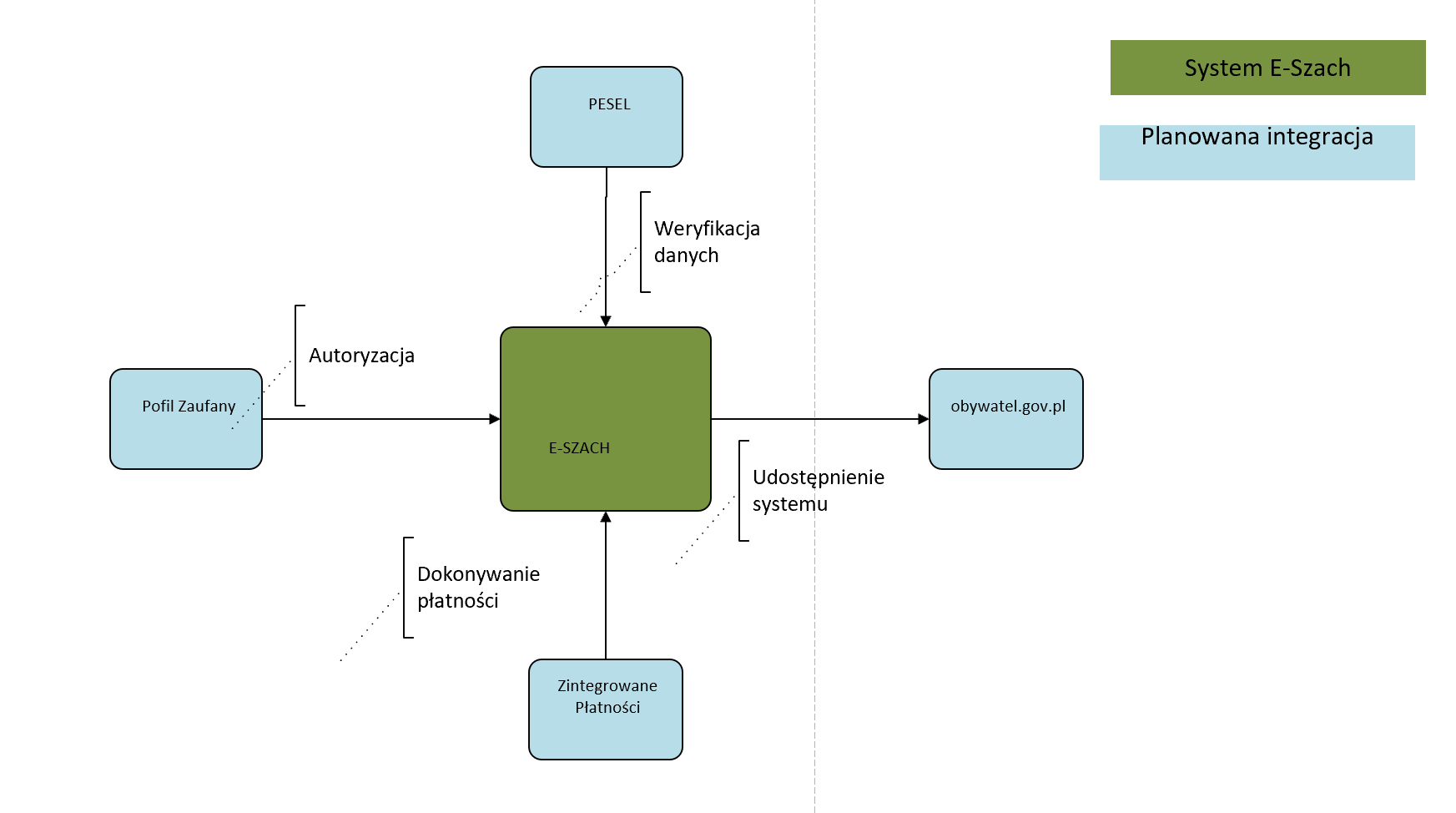 6